ECE 244Programming FundamentalsLec.26: Hash Tables
Ding Yuan
ECE Dept., University of Toronto
http://www.eecg.toronto.edu/~yuan
Searching for specific
Example: when you login to Facebook, it needs to locate your friend list using your userID
FriendList search(uint64_t userID)
“search” should return the FriendList if the userID is found, or NULL if it is not found
Algorithms we have learnt
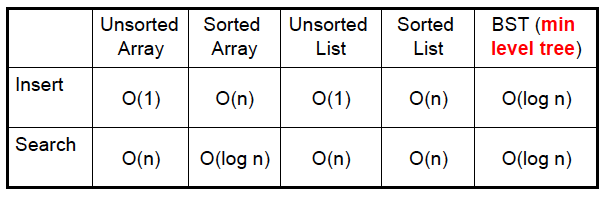 Hash Table
Provides O(1) average performance on search/insert/deletion
Basic idea:
Stores data in a very large array
Typically 2x as many elements as the # of data elements to be stored
Each key (e.g., userID) maps to a unique index
User “hash function”, h(k) to map each element into an array index
h(userID) -> [0..m]
Example: h(k) = k % (m+1)
Example
h(key) = key % 7
insert(16): h(16) = 2
insert(25): h(25) = 4
insert(77): h(77) = 0
search(16): h(16) = 2
search(33): h(33) = 5
search(32): h(32) = 4
insert(7): h(7) = 0??
0
1
2
3
4
5
6
77
16
25
Collision
Problem: two keys may map to the same array entry
Solution: hashing with chaining
Each hash table entry contains a pointer to a linked list of keys that map to the same entry
Therefore the worst-case complexity for search is O(n)!!!
77
0
1
2
3
4
5
6
7
16
25
Good hash function
A good hash function should avoid collision
So that the average length of each list is 1
How?
Use more spaces
E.g., > 2x array elements
Use smarter algorithms
Real-world hashing algorithms usually involve multiply a large prime number
E.g., h(k) = k * 31 % m